Gold Movement Across the Time Frame
Is This a Holding Time ?
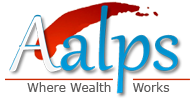 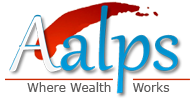 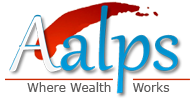 Thank You
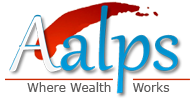